МБДОУ  №4  «Росинка»«Развитие диалогической речи у детей. Дидактические игры и приемы»
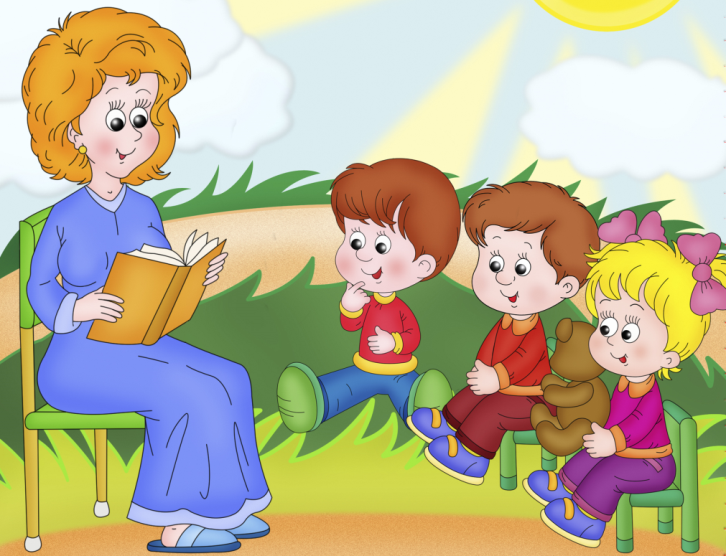 Подготовила воспитатель 
       Фисюк М.В.
             2022г
• Диалогическая речь – наиболее простая, естественная форма общения, которая к семи годам должна быть практически сформирована. 
• Определение диалога дал известный лингвист Л.П. Якубинский: «Диалог - не только форма речи, он еще «разновидность человеческого поведения». 
• Диалогическую речь можно определить по краткости высказываний , большому количеству простых предложений, сопровождаемых мимикой и жестами, интонацией. 
• Особенность диалоговой речи – чередование говорения одного с прослушиванием и дальнейшим говорением другого.
•Основной целью развития диалогической речи у дошкольников является необходимость научить их пользоваться диалогом как формой общения. 

•В ходе обучения можно пользоваться разными методами и приемами, разработанными Е.И. Тихеевой, О.И. Бизиковой, О.И. Соловьевой, В.В. Гербовой и другими.
Одним из основных методов формирования диалогической речи служит 
разговор воспитателя с детьми
По инициативе воспитателя
По инициативе ребенка (вопрос или
Сообщение)
Преднамеренный (планируемый заранее)
Разговор
Индивидуальный (утро-вечер)
Непреднамеренный (возникает в любое время)
Коллективный (прогулка)
Прием «Словесные поручения»
Данный прием широко используется в практике. Ребенку можно поручить попросить что-либо у младшего воспитателя; передать что либо родителям; донести просьбу воспитателя до своих сверстников. •Формирование и закрепление навыков диалогической речи служат специально организованные речевые ситуации. 
                    Они помогают: 
Сформировать умение договариваться во время общения со сверстниками 
Расспрашивать собеседника 
Вступать в чей-то разговор 
Соблюдать правило речевого этикета    
 Высказывать сочувствие 
Доказывать свою точку зрения Развивают невербальные умения (жесты, мимика, уместные позы)
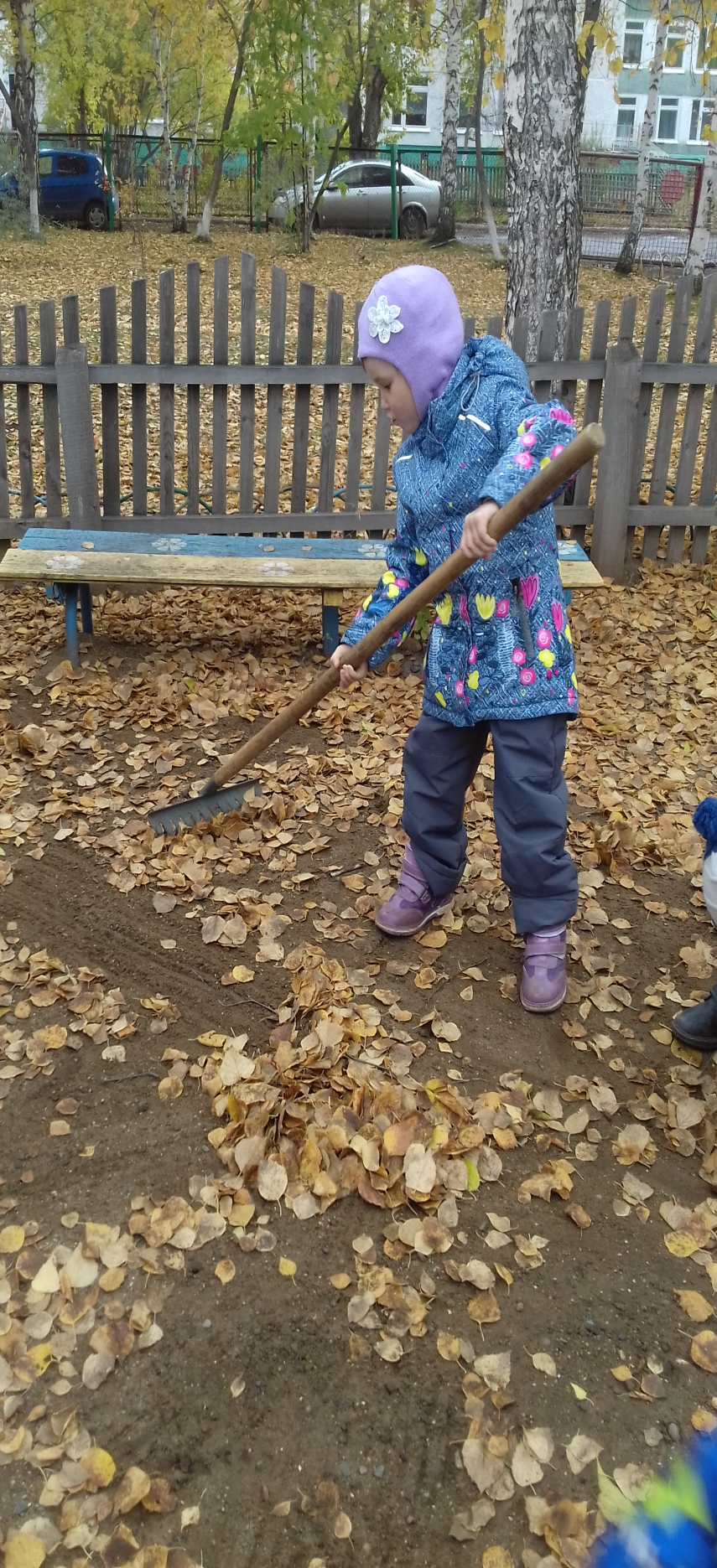 Чтение литературных произведений
Чтение помогает детям формировать образцы диалогического взаимодействия. Во время чтения необходимо привлекать внимание к диалогам героев и выделять диалогические реплики: «О чем хотел узнать цыпленок? Как он об этом спросил?» и к ответным высказываниям «Что ответил утенок». 
• Дети используют в речи готовые диалогические реплики запоминая диалоги литературных героев. 
• Передача их в инсценировках это заимствование инициативных и ответных реплик.
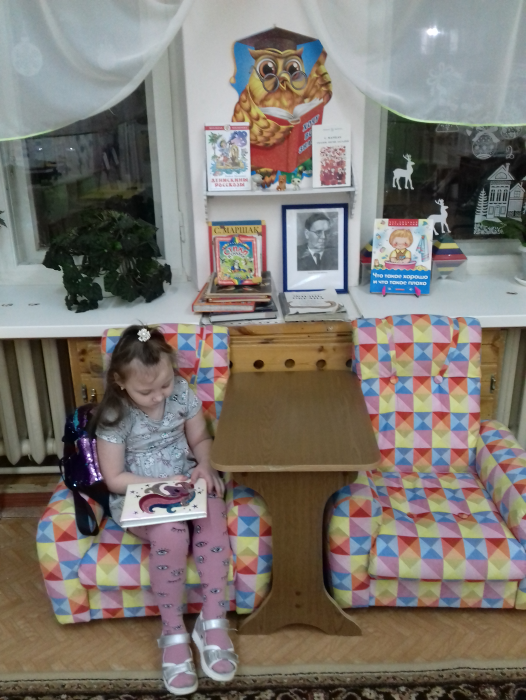 Диалогическое единство «Вопрос-ответ»
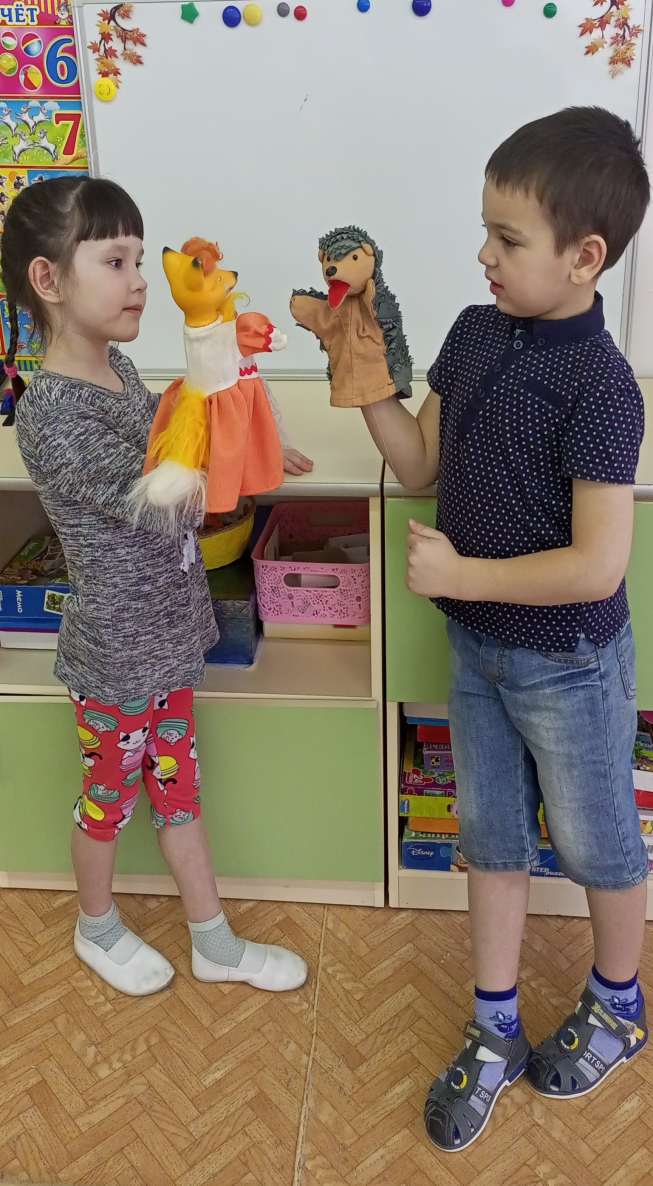 Ты скажи мне , милый ёж, чем ежиный мех хорош?
 - Тем он, лисонька, хорош, что зубами не возьмешь! 

Чтение литературных произведений по ролям позволяет детям усвоить различные по форме и содержанию вопросы и ответы, вопросительную и повествовательную интонацию
Диалогическая пара «Побуждение-Реакция на побуждение»
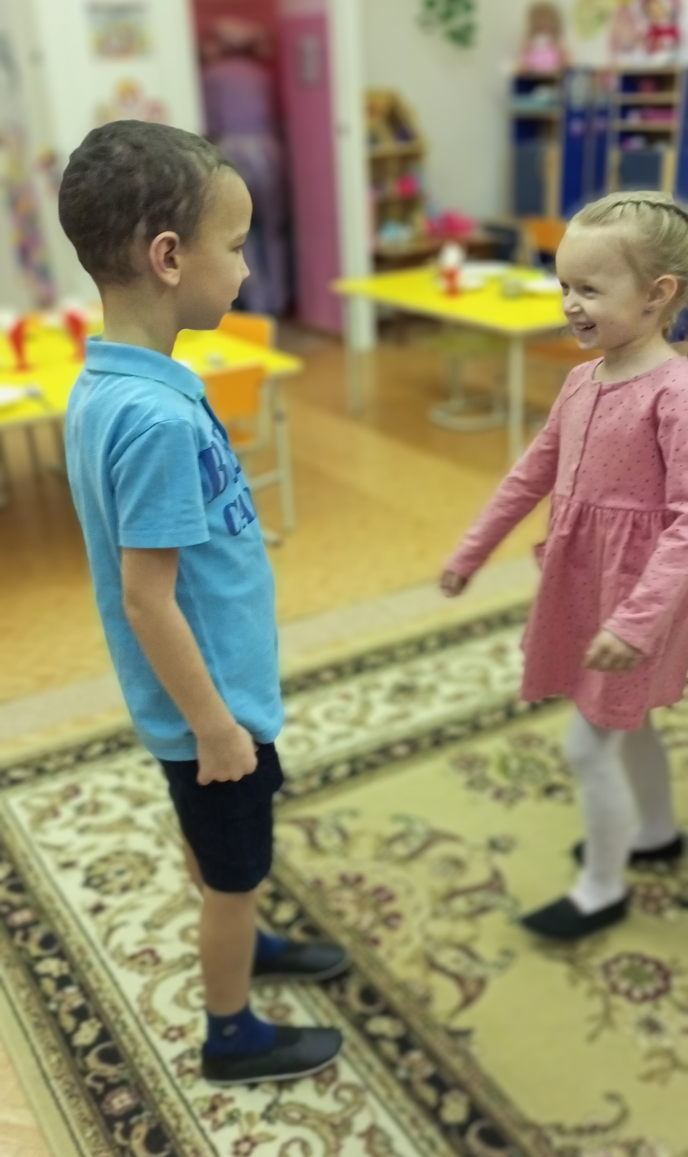 Сыну песенку поет бурая медведица: 
-На траву упала шишка, баю-бай, усни, сынишка 
-Не нужна мне шишка,- зарычал сынишка. 

Дети учатся добродушно и вежливо реагировать на побуждение.
Диалогическое единство «Сообщение-реакция на сообщение»
Редко встречается в стихотворениях, тем не менее, можно использовать стихотворение не имеющее диалогической формы, но которое можно преобразовать в диалогический текст. Так же используются малые фольклорные формы. 
-Я медведя поймал! 
-Так веди его сюда!
 - Не идет.
 -Так сам иди! 
Да он меня не пускает. 
По ходу обыгрывания дети обмениваются мыслями по поводу действий героев. В ходе разговора учатся развивать и поддерживать одну тему, соблюдать очередность.
Групповые   
беседы.
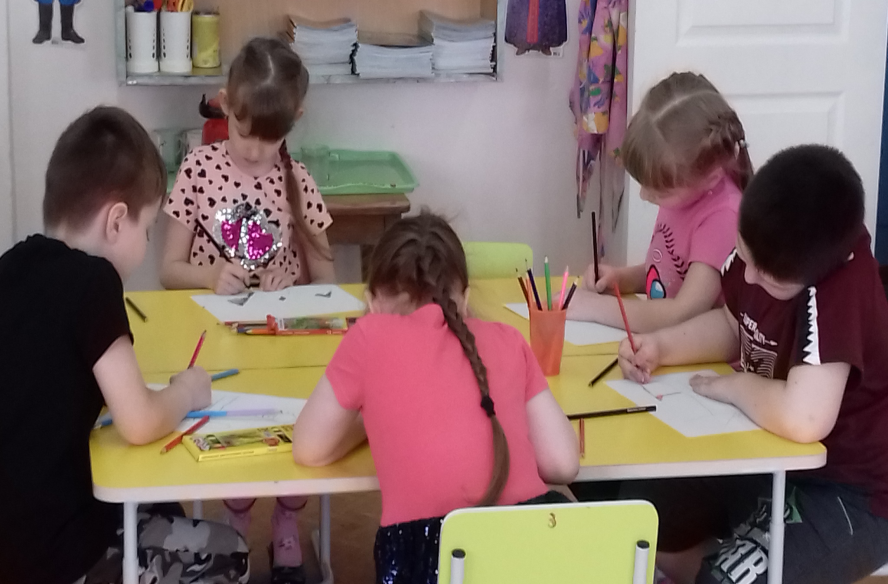 Конструирование     
рисование  
художественное творчество. 

Использование этих приемов эффективно формирует диалогические умения детей.
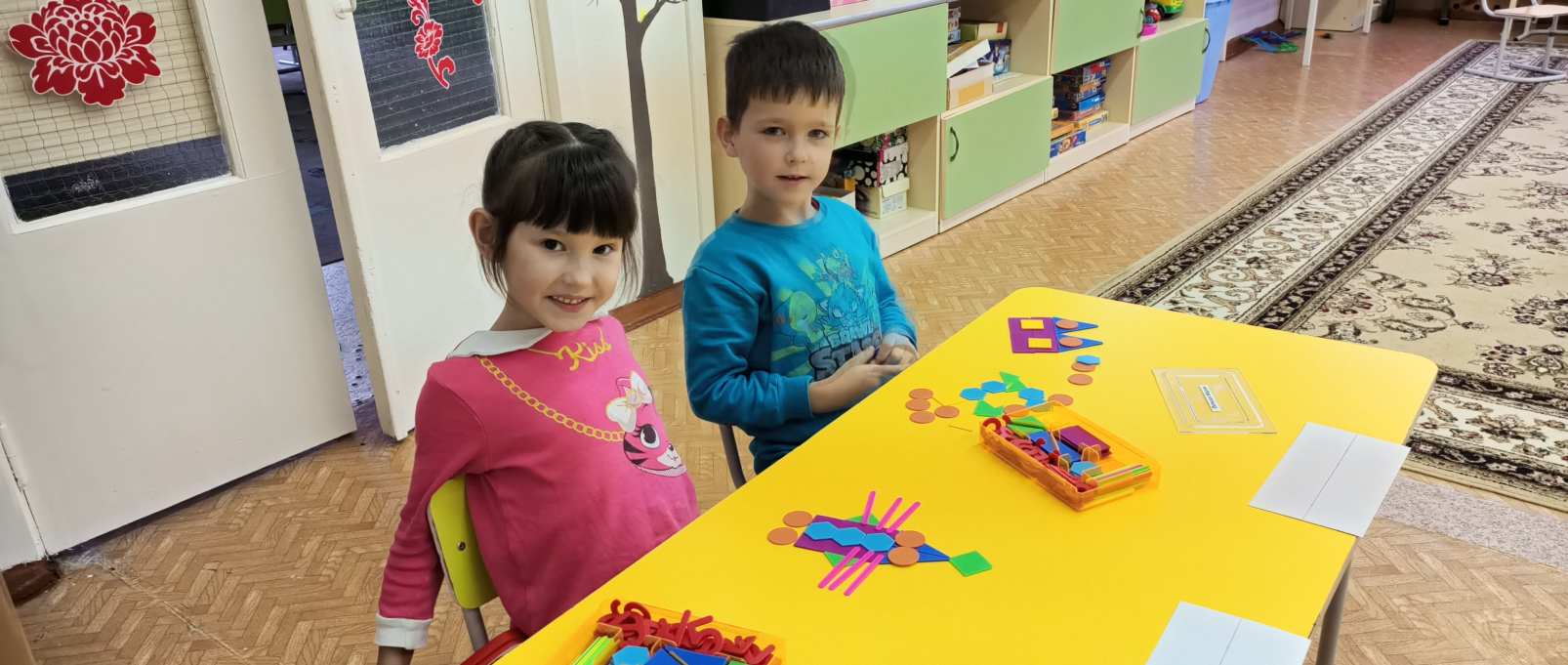 Дидактическая игра
Дидактическая игра
Совместная деятельность детей и воспитателя
Самостоятельная деятельность детей
Непосредственно образовательная деятельность
Эффективным методом развития диалогической речи является дидактическая игра. 
Принцип развития речевых умений: от простого к сложному: Восприятие->Заимствование речевых форм- > Самостоятельное использование- > Перенос в новые условия общения
На начальных этапах освоения диалогической речи используются игры «почта», «маковое зернышко», «фанты», «садовник», «передай письмо», «пчелки и ласточки», «вежливые кошки», «волшебный ключ». • На последующих этапах используют пересказы по ролям, игры инсценировки, игры с телефоном (звонок маме, бабушке, другу, в поликлинику, ответ незнакомцу), игры «да-нет», вопросы с подсказкой, «запрещенные слова», «смешинка», «кто кого запутает», «так бывает или нет» небылицы, «найди ошибку», «сумей отказаться», «назови родителей».
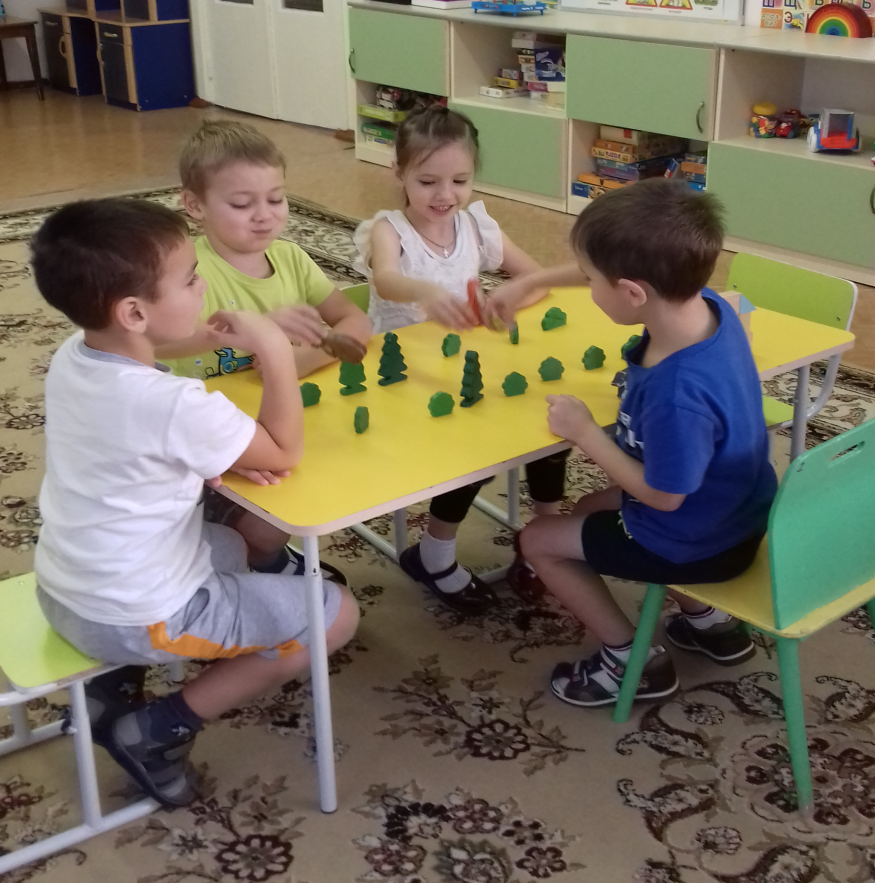 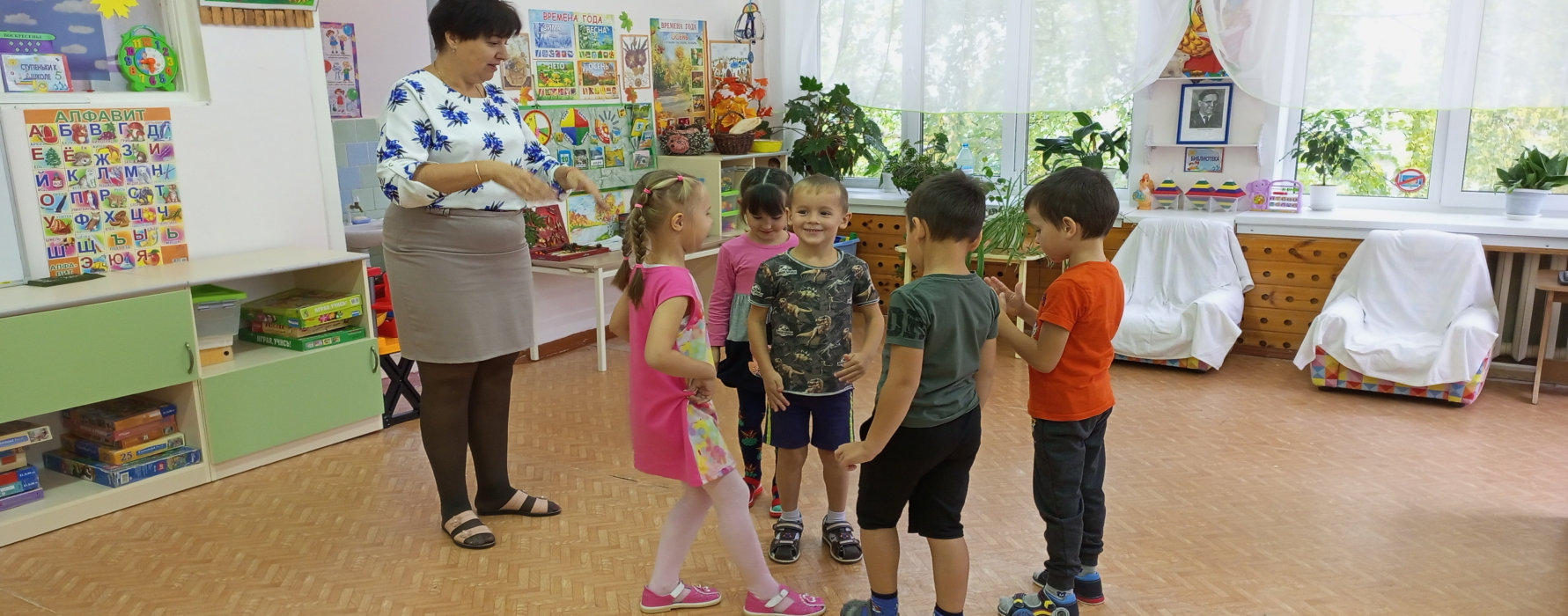 Заключение
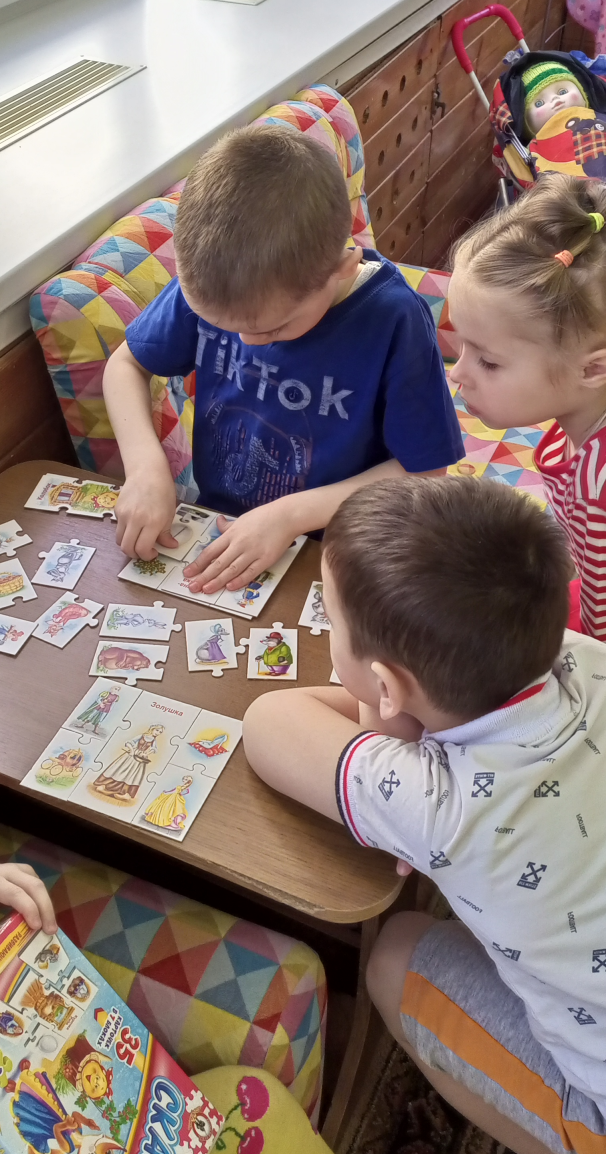 Использование игр для развития диалогической речи не исключает разговор и беседу воспитанников со взрослыми. Дополнительное использование дидактических игр и приемов поможет повысить эффективность процесса формирования диалогических умений дошкольников.
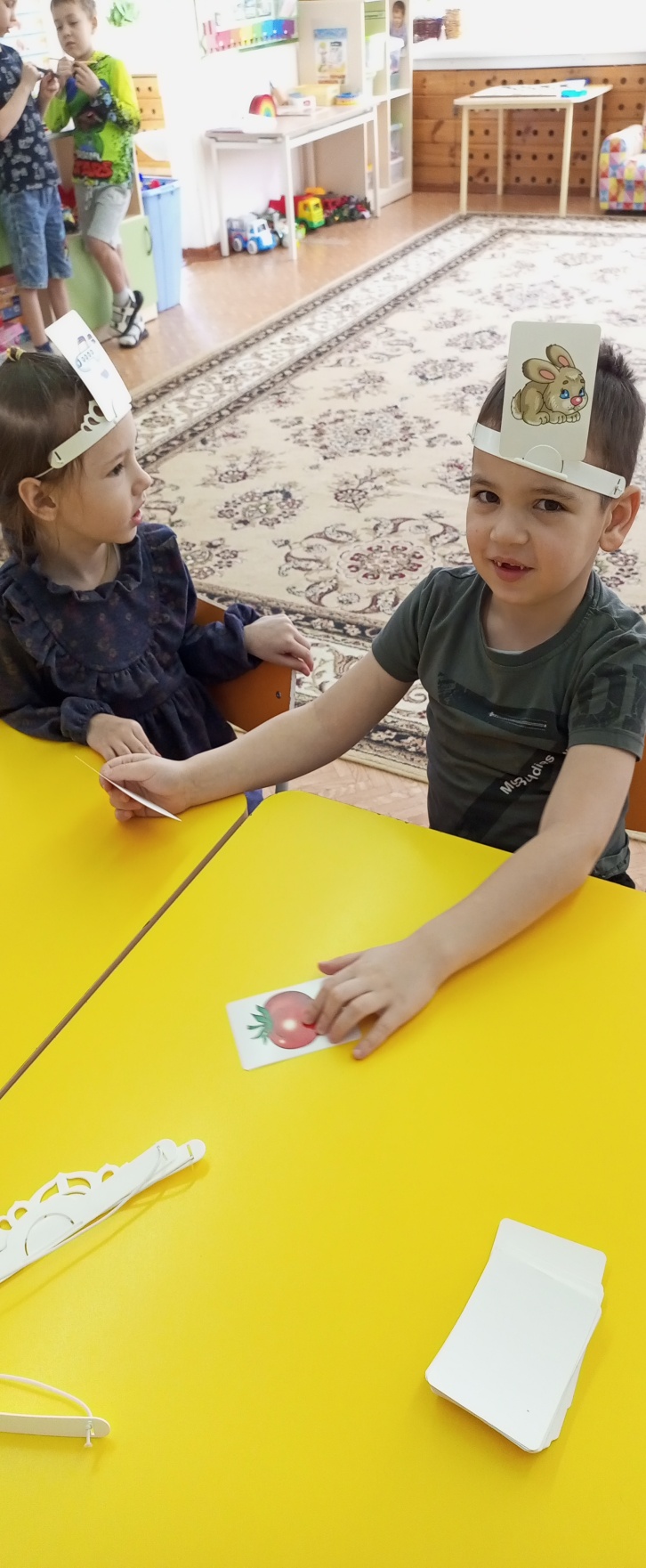 Список литературы: • Арушанова А. Организация диалогического общения дошкольников со сверстниками // Дошкольное воспитание. – 2001. №5. – с. 51-61. • Арушанова А., Рычагова Е., Дурова Н. Истоки диалога // Дошкольное воспитание. – 2002. №10. – с. 82-90. • Бизикова О. Развитие речи дошкольников в игре. М: издательство «Скрипторий 2003», 2008. – 136с. • Горшкова Е. Учите детей общаться // Дошкольное воспитание. – 2000. №12. – с. 91-93. • Занятия по развитию речи в детском саду / Под ред. О. С. Ушаковой. М.: Современность, 1999. – 363с. • Крылова Н. М. Влияние беседы на умственное и речевое развитие детей // Хрестоматия по теории и методике развития речи детей дошкольного возраста / Сост. М. М. Алексеева. М.: Академия, 1999. – с.204-208. • Колодяжная Т.П., Колунова Л. А. Речевое развитие ребенка в детском саду: новые подходы. Методические рекомендации для руководителей и воспитателей ДОУ. Ростов – н/Д: ТЦ «Учитель», 2002. – 32с. • Придумай слово: Речевые игры и упражнения для дошкольников. М.: Изд-во ин-та психотерапии, 2001. – 223с. • Программа и методика развития речи детей дошкольного возраста в детском саду / Авторсоставитель Ушакова О. С. – М.: АПО, 1994. – 63с. • Ушакова О. С. Развитие речи дошкольника. М.: Изд-во института психотерапии, 2001. – 237с.